Продукты и управление проектами
Чего от нас хотят все эти менеджеры?
Красавин Миша
Закончил:
МГТУ СТАНКИН Компьютерные системы управления
Работал:
МТС ИТ - scrum master
Wikimart - технический менеджер проектов
KiteBus - co founder
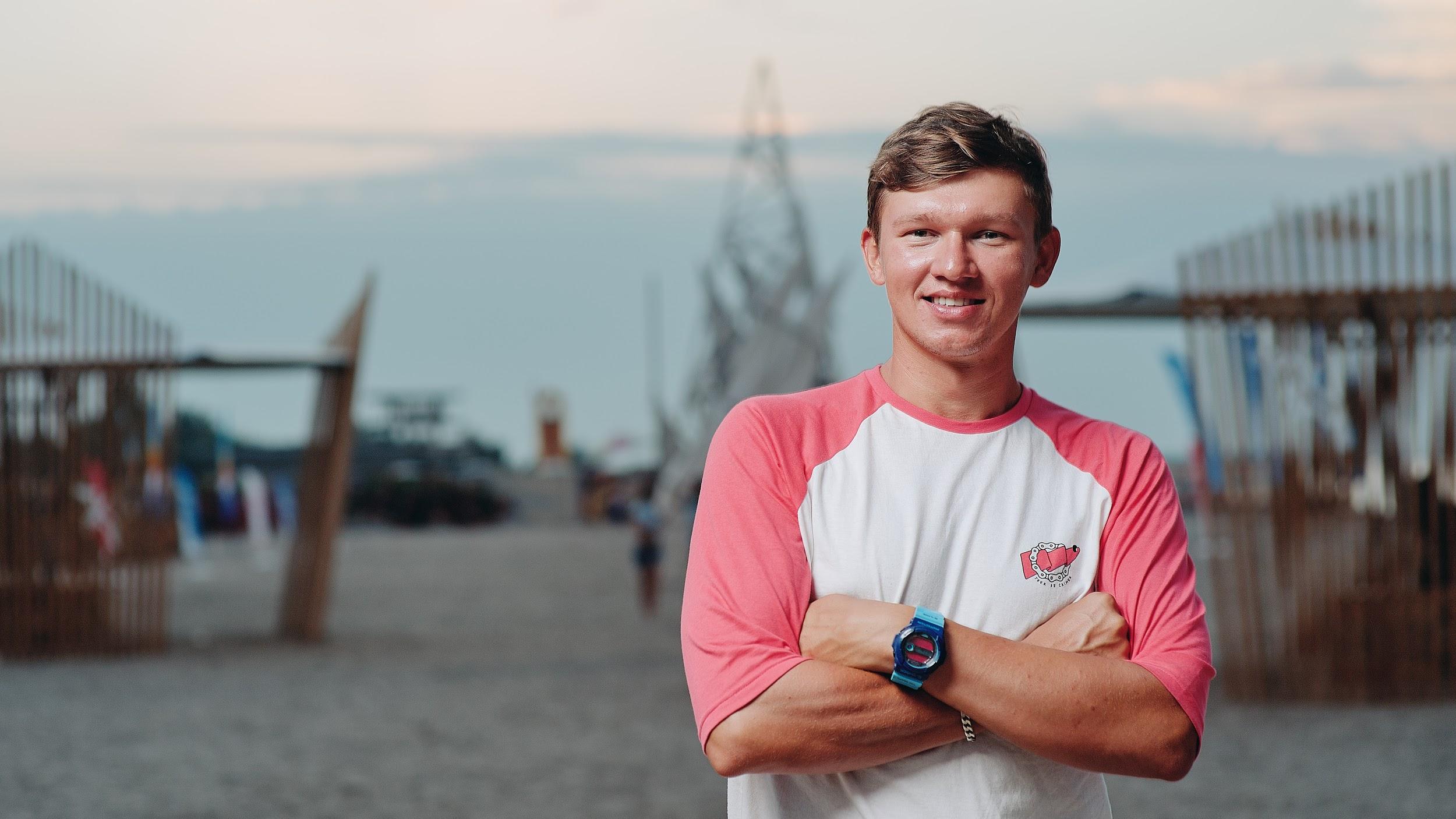 Знакомство
Как меня зовут?
Чем я занимаюсь? 
Зачем я здесь?
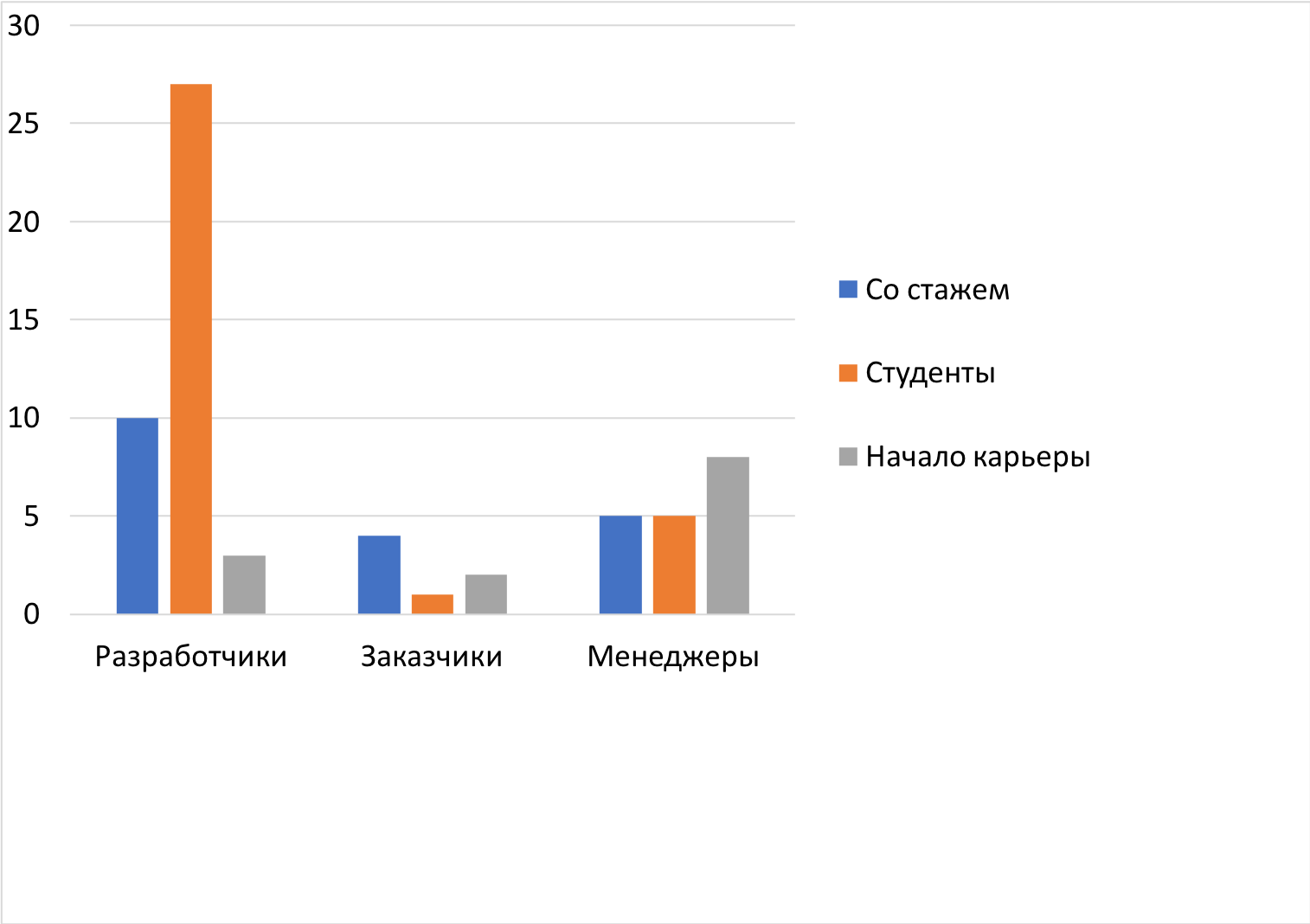 Правила
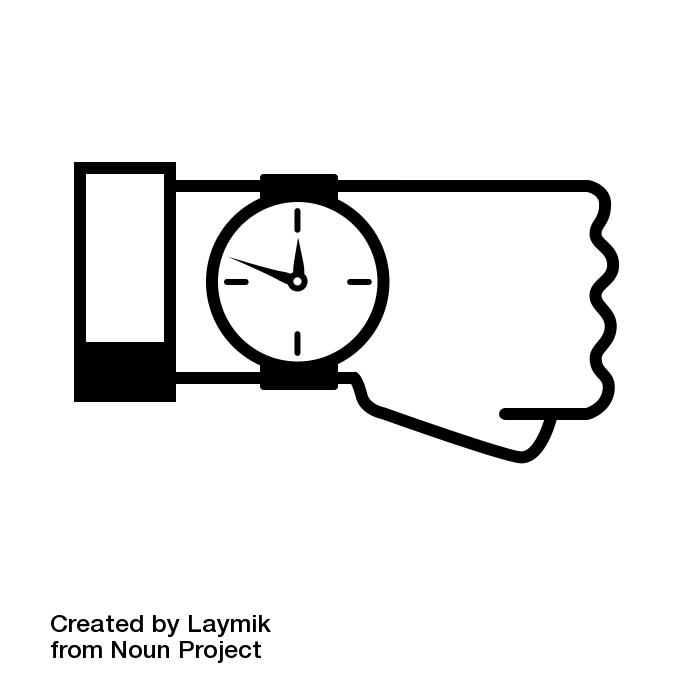 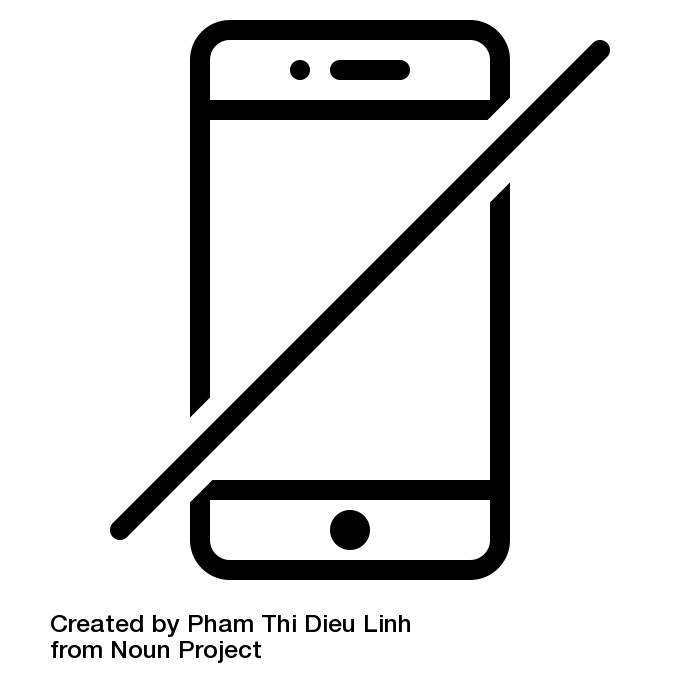 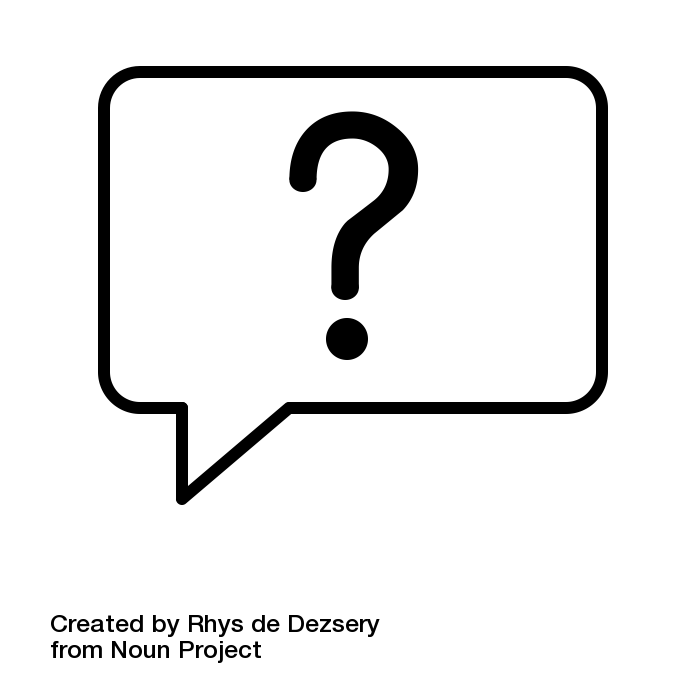 Ожидания от выступления:
Что такое Scrum? 
Зачем он нужен? 
Чем он лучше? 
Как начать? 
Формирование команды при использовании гибких подходов управления;
Как организовать работу команды?
[Speaker Notes: Я хотел уделить этому время на нашей встречи, что бы узнать ваши портебности и ожидания. Так обычно делают на тренингах, но так как это вообще первое выступление по этой тебе, мы с Сашей решили узнать ваш интерес. Вот что мы получили: Основная аудитория это разработчики, хотя несколько заказчиков, какжется тоже здесь присутствует. ОК! Я как раз и рассчитывал на то, что тема нашей встречи будет интересна именно разработчикам. На второй диаграме отражен опыт. И тут конечно очки не в мои сторону, я ожидал что на встрече будет больше молодежи, а не опытных волков. Но это в какой то степени меня только замотивировало. Очень надеюсь что смогу удержать ваше внимание до конца встречи.]
Цель выступления
Проект и продукт. В чем же разница? 
Waterfall и Agile 
Команда специалистов vz Команда продукта
Scrum, как готовить?
[Speaker Notes: Есть конференции для продуктов, есть для разработчиков. Всех учат по отдельности, а работать потом им вместе. Поэтому этим выступление  хочется донести до разработчиков некий логический фундамент. Что бы на этот фундамент возводить продукты или проекты.]
Предпосылки темы
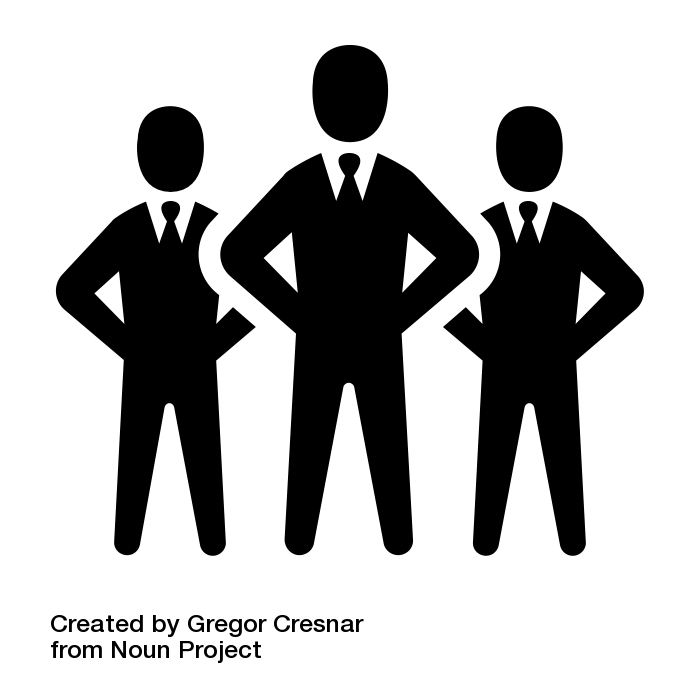 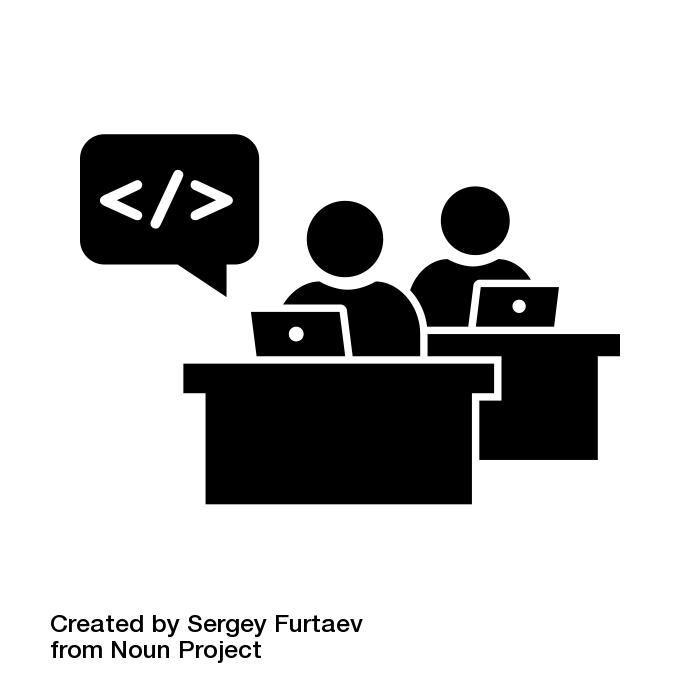 Изменения
WTF???
[Speaker Notes: Рассказать про то, что разрабов учат, менеджеров учат, а коммуникациям не особо и учат]
Проект
Сроки
Техническое Задание
Roadmap
Вехи
Подрядчик
Договора
Процесс
[Speaker Notes: Спросить у аудитории, что по их мнению является проектом]
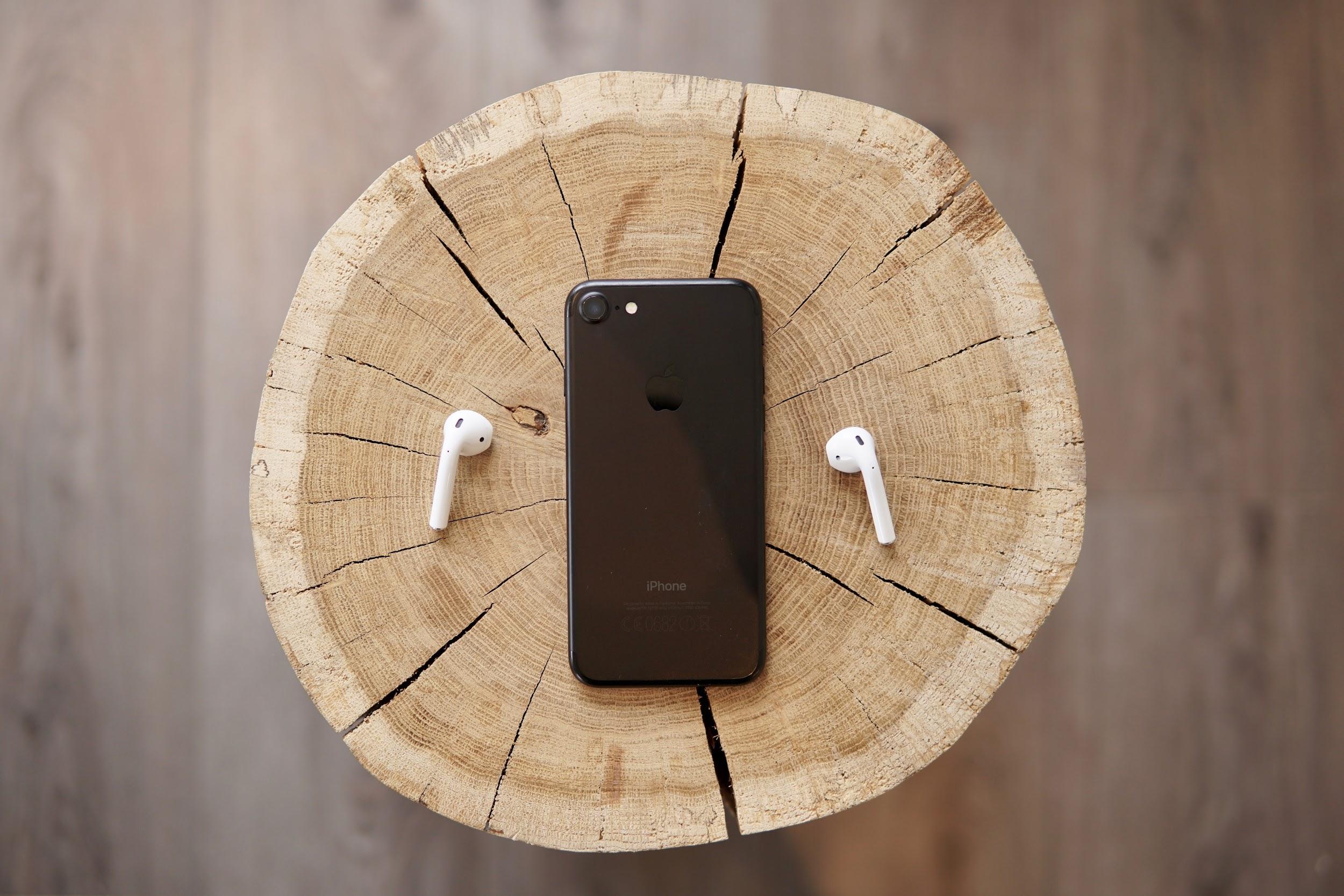 Продукт
Результат
Пользователи
Отзывы
Развитие
Не линейность
[Speaker Notes: Спросить у аудитории что является продуктом]
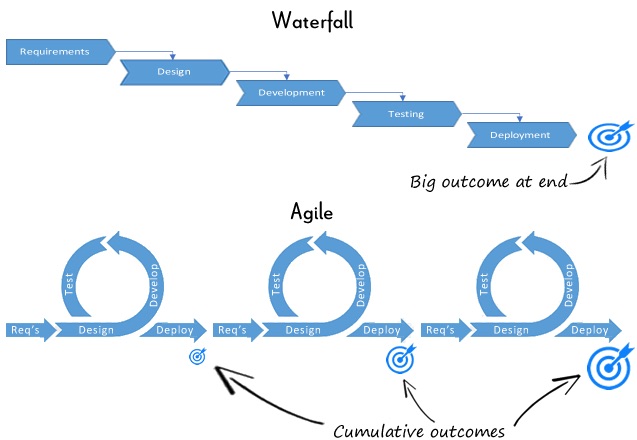 Agile манифест
Люди и взаимодействие важнее процессов и инструментов
Работающий продукт важнее исчерпывающей документации
Сотрудничество с заказчиком важнее согласования условий контракта
Готовность к изменениям важнее следования первоначальному плану
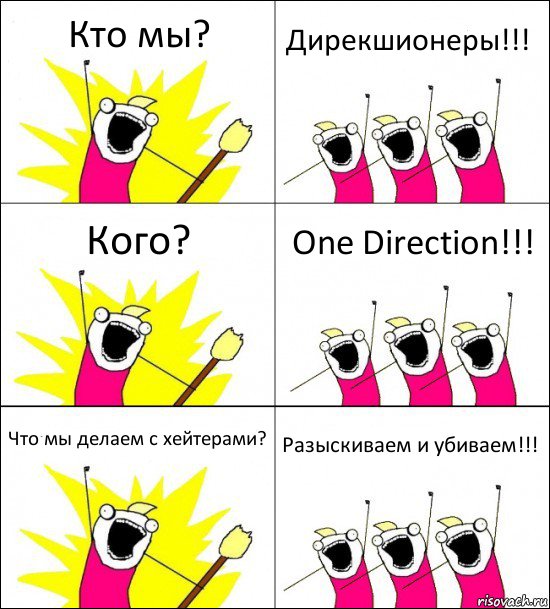 [Speaker Notes: Текст на манифест]
Scrum
3 Роли
3 Артефакта 
5 Событий
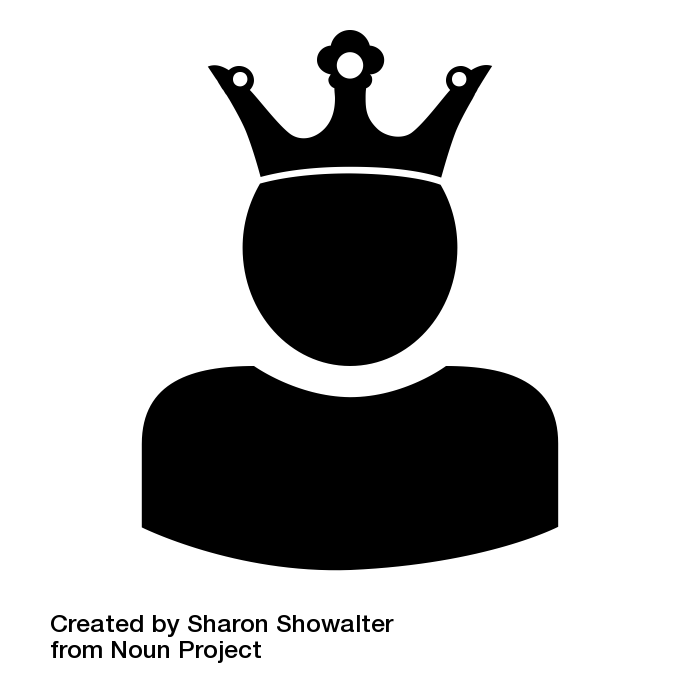 Product owner
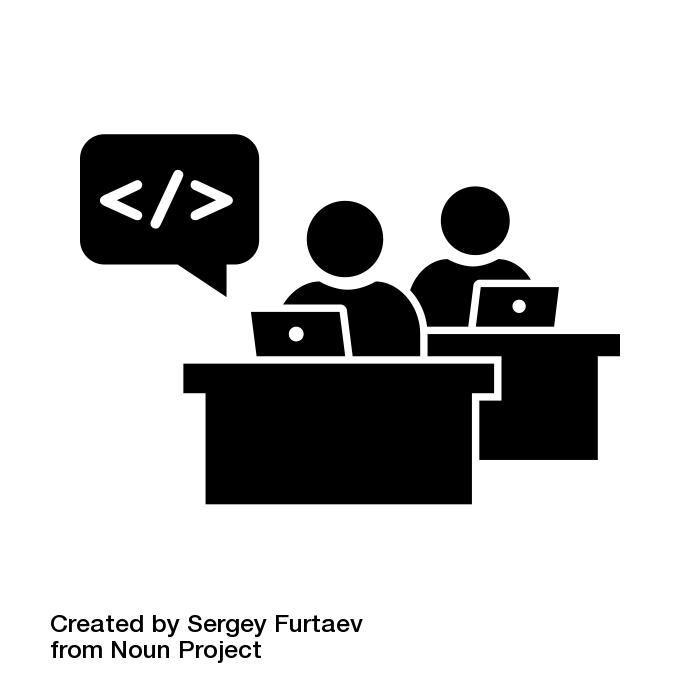 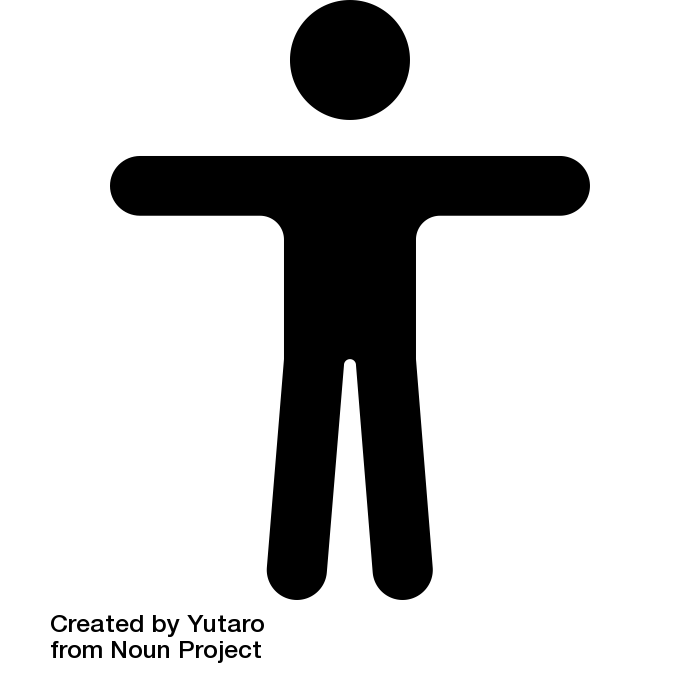 Dev Team
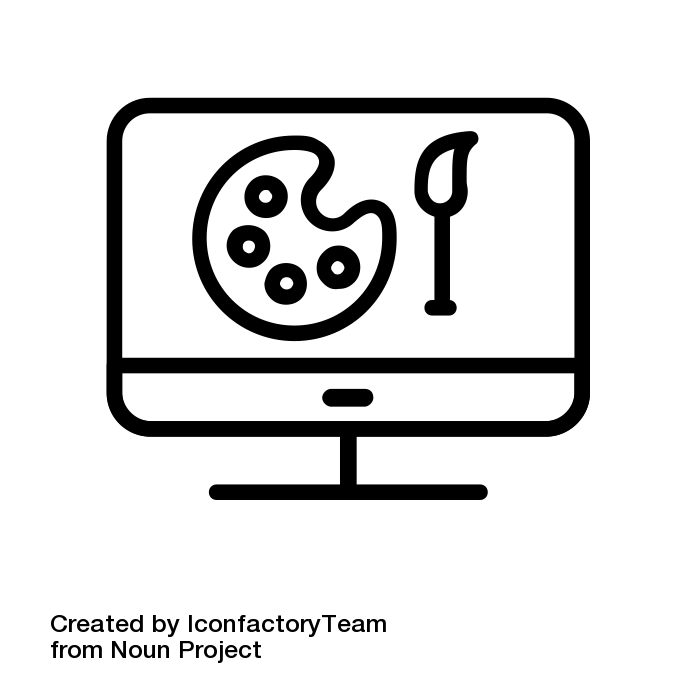 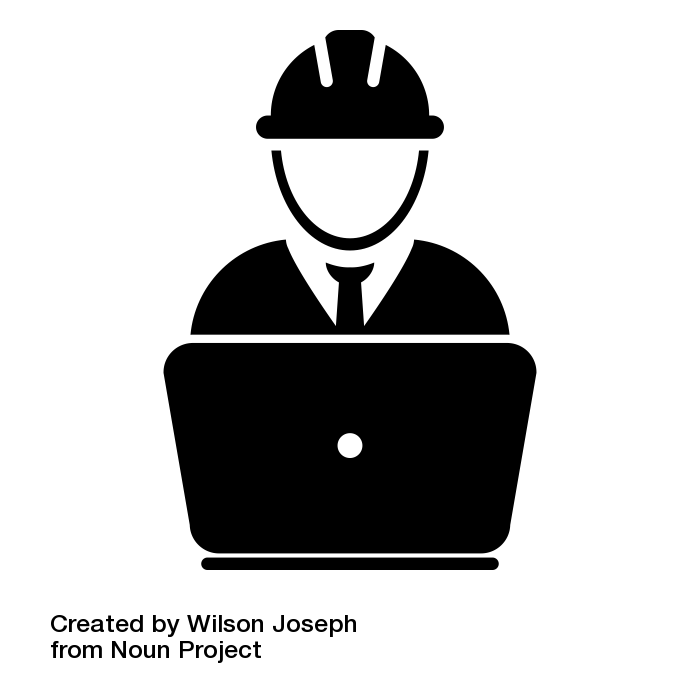 Scrum Master
Scrum Team
[Speaker Notes: Описать основные роли в проектах и продуктах. Схожесть и разницу. 
Начать говорить про команду.]
Артефакты
ProductBacklog
SprintBacklog
Increment
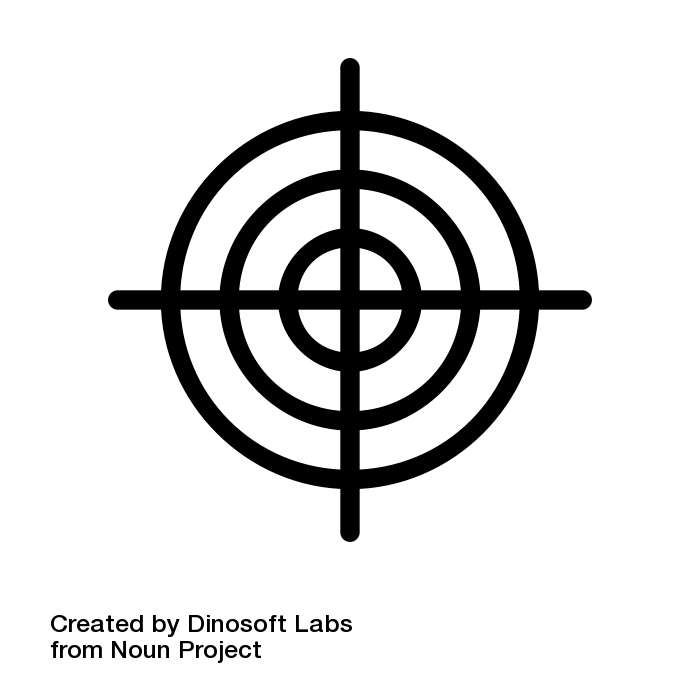 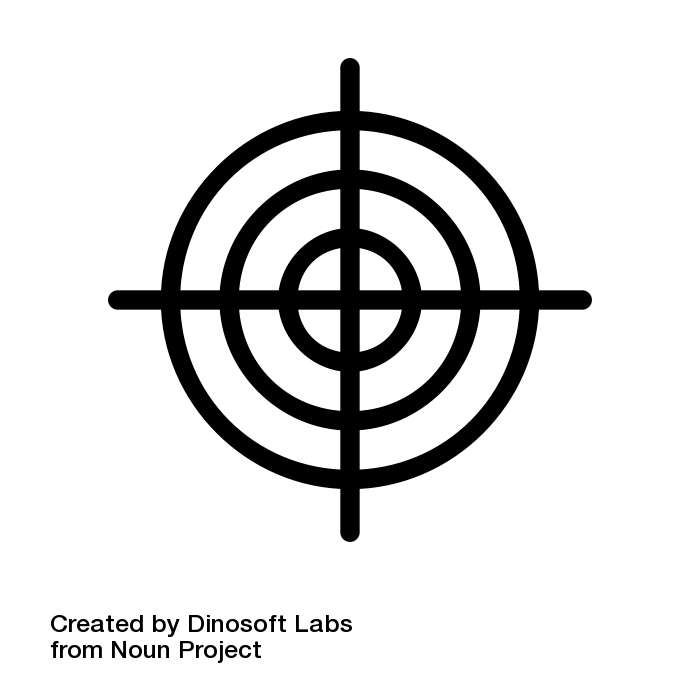 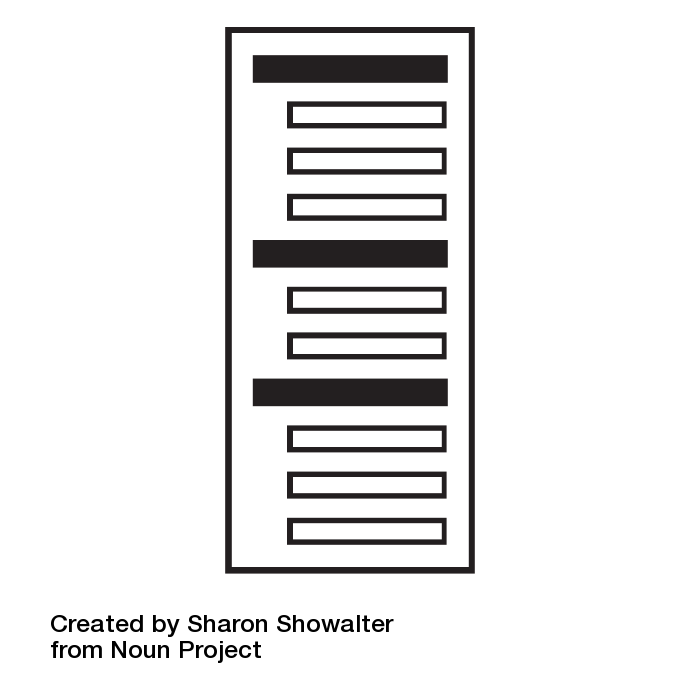 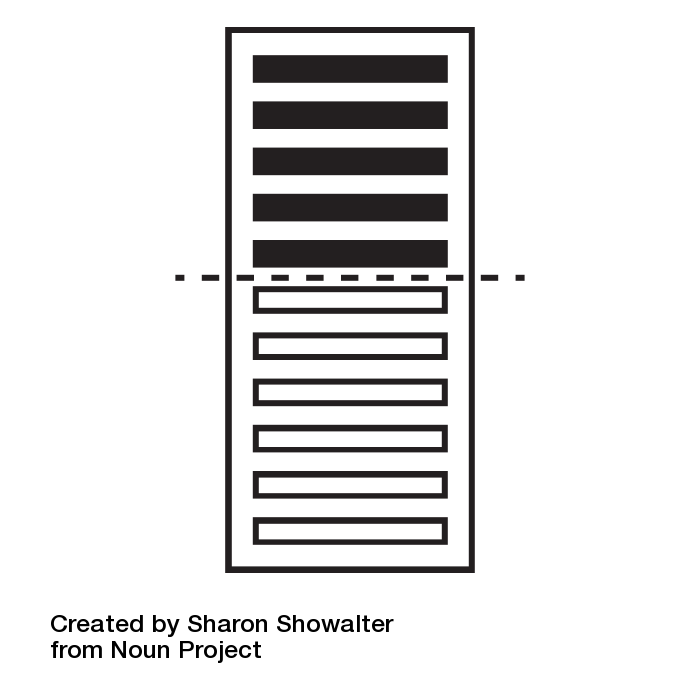 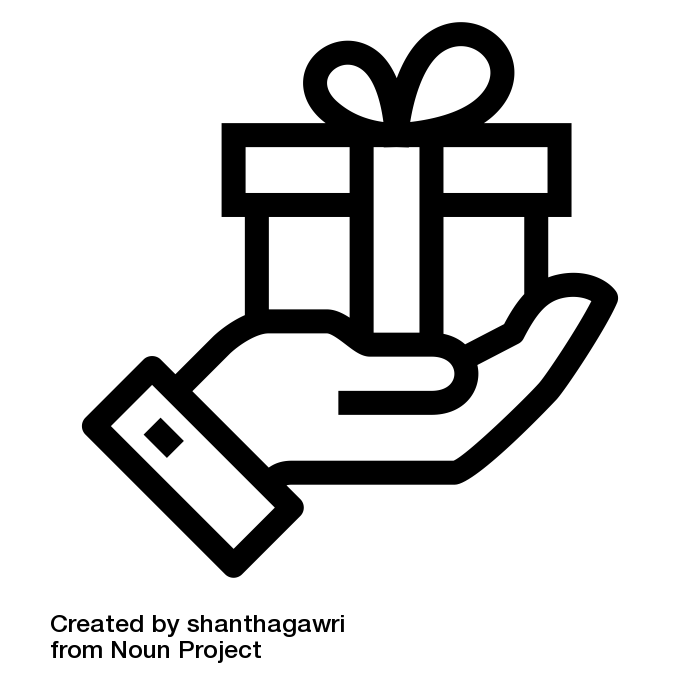 События
Sprint (1- 4 недель)
Planning (2 - 4 часов для 2х недельного спринта) 
Daily Scrum (не более 15 минут)
Sprint review (не более 2 часов для 2х недельного спринта)
Retrospective (1,5 - 3 часа)

Конец
Agilebasic.ru
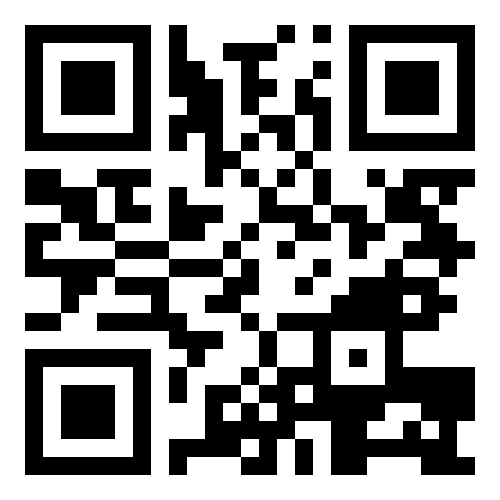